Strongly Connected
Components
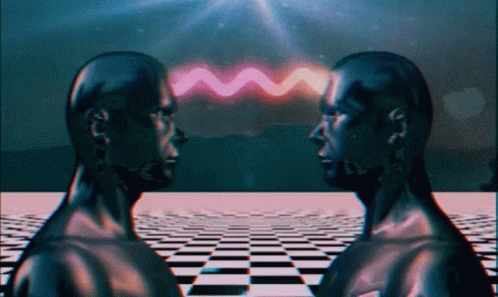 By
Jacques Amsel
Components
Strongly Connected
By
Jacques Amsel
Components
Strongly Connected
By
Jacques Amsel
Components
Strongly Connected
By
Jacques Amsel
Components
Strongly Connected
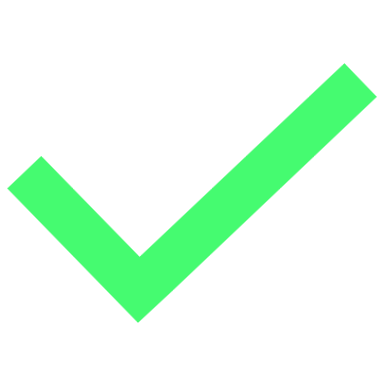 By
Jacques Amsel
Components
Strongly Connected
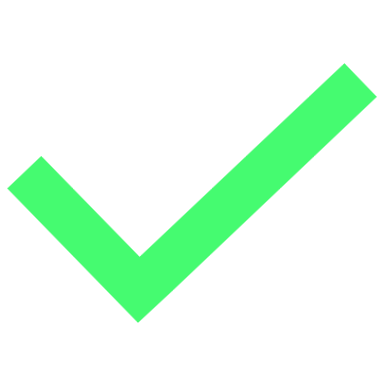 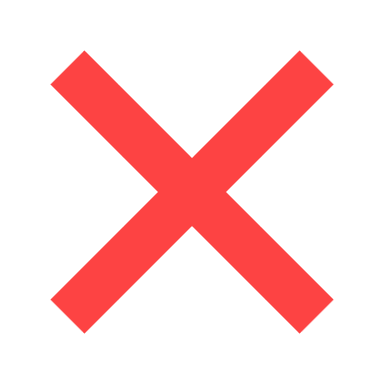 By
Jacques Amsel
Strongly Connected
Components
By
Jacques Amsel
Strongly Connected
Components
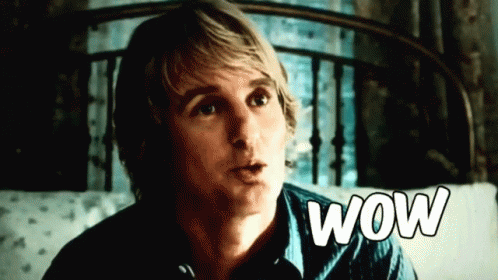 By
Jacques Amsel
Strongly Connected
Components
HOW
How do we find these??
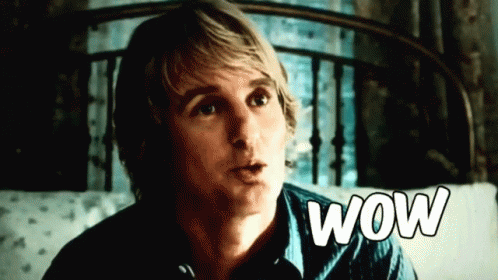 By
Jacques Amsel
HOW
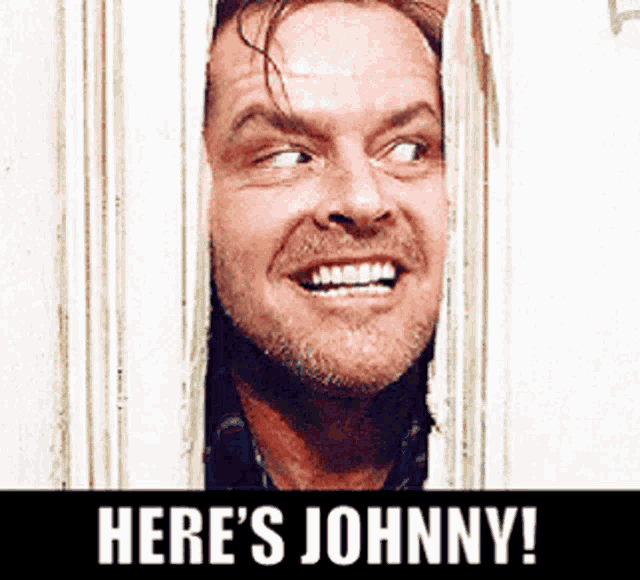 How do we find these??
Kosaraju's algorithm
By
Jacques Amsel
HOW
1.
DFS and store nodes as you exit them
Transpose the graph
Dfs
2.
How does this algorithm work?
3.
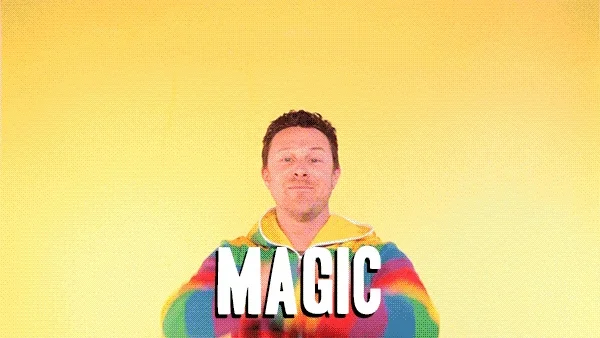 By
Jacques Amsel
1.
DFS and store nodes as you exit them
Transpose the graph
Dfs
2.
3.
HOW
1
How does this algorithm work?
3
2
0
By
Jacques Amsel
1.
DFS and store nodes as you exit them
Transpose the graph
Dfs
2.
3.
HOW
1
How does this algorithm work?
3
2
0
3
By
Jacques Amsel
1.
DFS and store nodes as you exit them
Transpose the graph
Dfs
2.
3.
HOW
1
How does this algorithm work?
3
2
0
2
3
By
Jacques Amsel
1.
DFS and store nodes as you exit them
Transpose the graph
Dfs
2.
3.
HOW
1
How does this algorithm work?
3
2
0
2
1
3
By
Jacques Amsel
1.
DFS and store nodes as you exit them
Transpose the graph
Dfs
2.
3.
HOW
1
How does this algorithm work?
3
2
0
0
2
1
3
By
Jacques Amsel
1.
DFS and store nodes as you exit them
Transpose the graph
Dfs
2.
3.
HOW
1
How does this algorithm work?
3
2
0
3
3
1
2
0
By
Jacques Amsel
1.
DFS and store nodes as you exit them
Transpose the graph
Dfs
2.
3.
HOW
1
How does this algorithm work?
3
2
0
3
3
1
2
0
2
By
Jacques Amsel
1.
DFS and store nodes as you exit them
Transpose the graph
Dfs
2.
3.
HOW
1
How does this algorithm work?
3
2
0
3
3
1
2
0
2
1
By
Jacques Amsel
1.
DFS and store nodes as you exit them
Transpose the graph
Dfs
2.
3.
HOW
1
How does this algorithm work?
3
2
0
3
3
1
2
0
2
0
1
By
Jacques Amsel
HOW
1
How does this algorithm work?
3
int main() {
    cin.tie(NULL);
    ios_base::sync_with_stdio(false);
    auto graph = read_graph();
    auto st = perform_dfs_stack(graph);
    // 🏳️‍⚧️
    auto trans_graph = transpose_graph(graph);
    auto components = perform_dfs_unstack(trans_graph, st);
    print(components);
}
2
0
3
3
1
2
0
2
0
1
By
Jacques Amsel
HOW
1
How does this algorithm work?
3
void dfs_stack(Graph & graph, stack<int> & st, vector<bool> & visited, int pos) {
    if (visited[pos]) return;
    visited[pos] = true;
    for (int child : graph[pos].children) {
        dfs_stack(graph, st, visited, child);
    }
    st.push(pos);
}
2
0
3
3
1
2
0
2
0
1
By
Jacques Amsel
HOW
1
How does this algorithm work?
3
// transpose_graph reverses each edge in the graph
Graph transpose_graph(Graph & initial) {
    Graph new_graph;
    new_graph.assign(initial.size(), Node{});
    for (int i = 0; i < initial.size(); i++) {
        for (int child : initial[i].children) {
            new_graph[child].children.push_back(i);
        }
    }
    return new_graph;
}
2
0
3
3
1
2
0
2
0
1
By
Jacques Amsel
HOW
1
How does this algorithm work?
3
void dfs_unstack(Graph & graph, vector<bool> & visited, vector<int> & component, int pos) {
    if (visited[pos]) return;
    visited[pos] = true;
    component.push_back(pos);
    for (int child : graph[pos].children) {
        dfs_unstack(graph, visited, component, child);
    }
}
2
0
3
3
1
2
0
2
0
1
By
Jacques Amsel
Yes, this PowerPoint was inspired by
Fireship.io
(BTW Jeff is really cool, you should follow him)